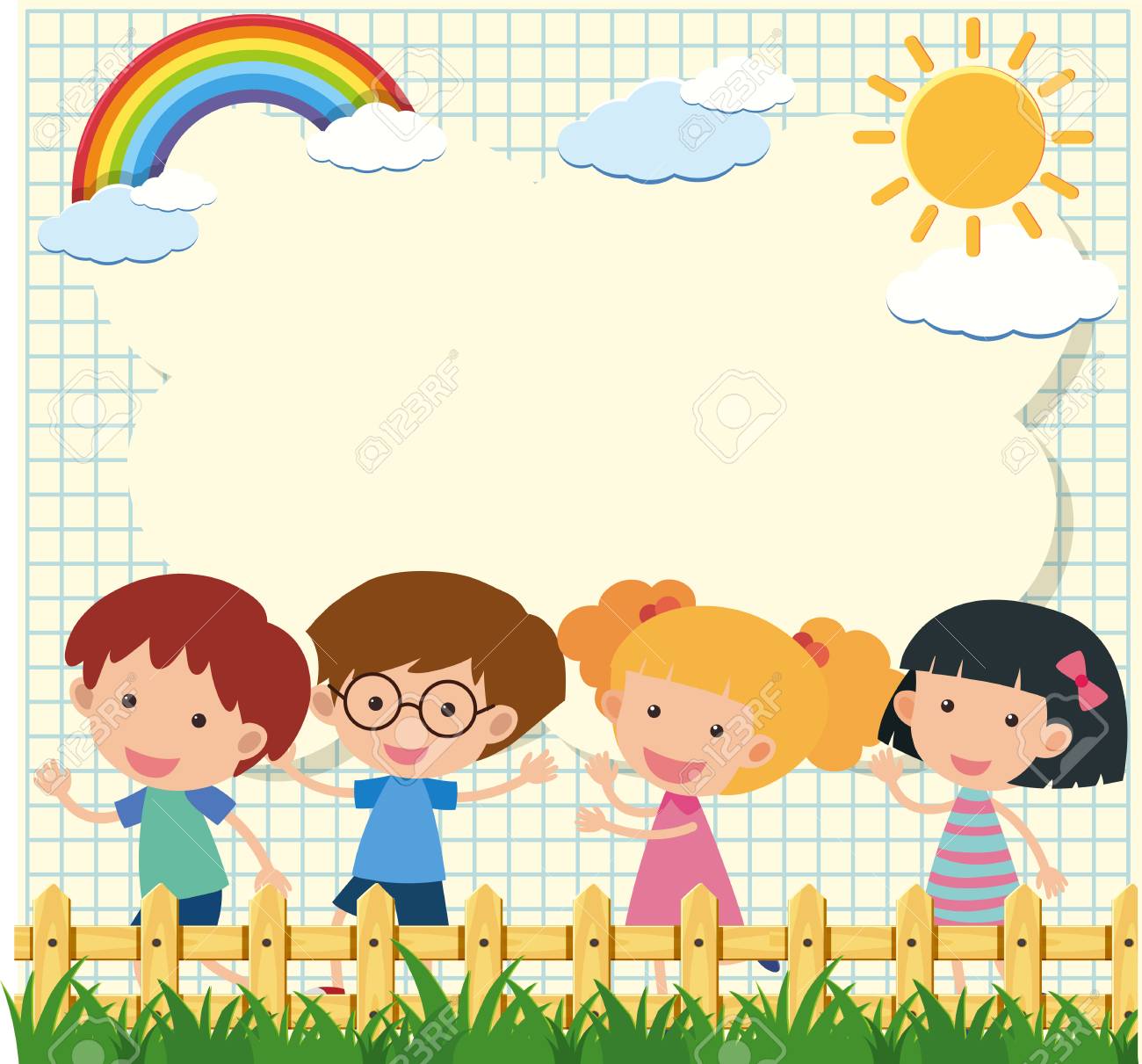 Chào mừng các con đến với môn Tự nhiên & xã hội.
Thứ   ngày   tháng   năm 2021
Chủ đề 5: Con người và sức khỏe.
Bài 21: Tìm hiểu cơ quan vận động.
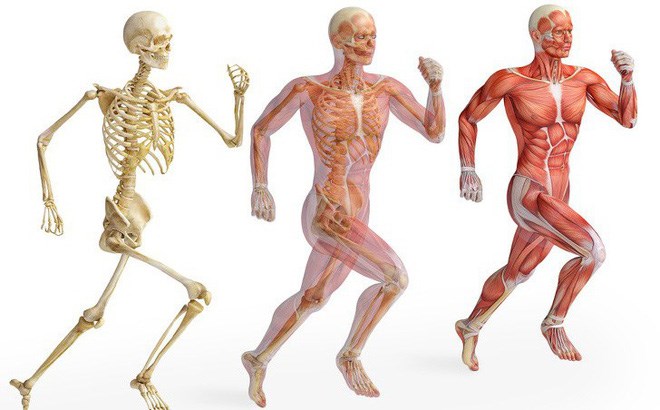 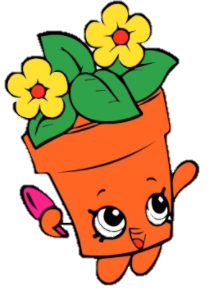 [Speaker Notes: TK: VŨ HỒNG]
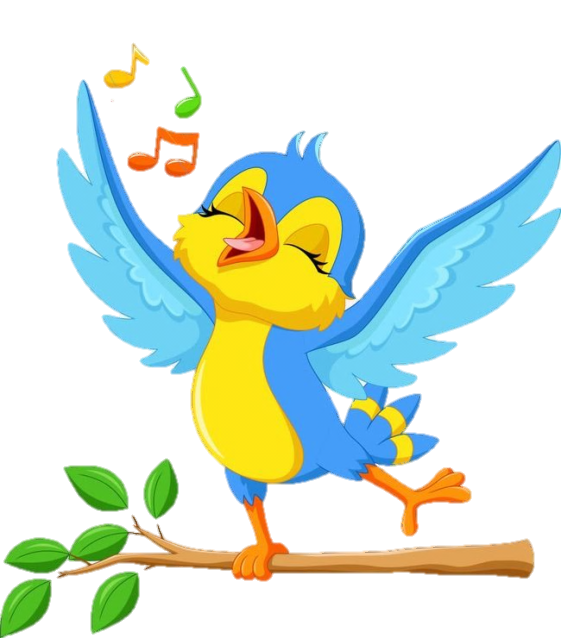 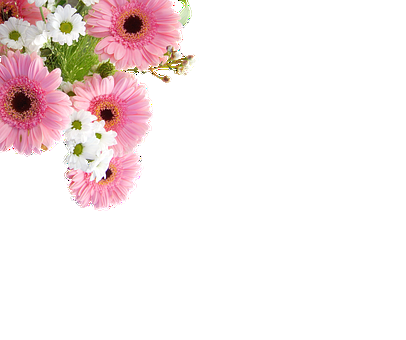 TIẾT 1.
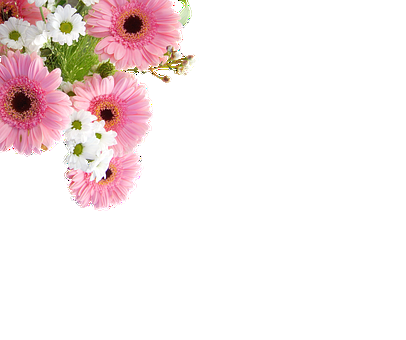 [Speaker Notes: Bài giảng thiết kế bởi Vũ Hồng.
LH: FB Vũ Hồng | https://www.facebook.com/vuhong1972/]
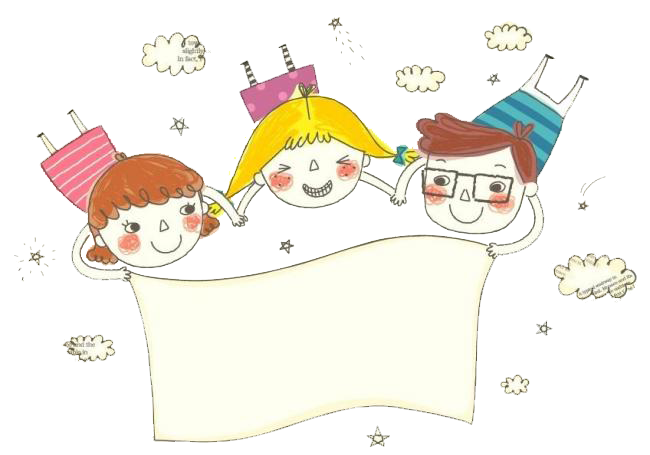 Hoạt động khởi động.
[Speaker Notes: Bài giảng thiết kế bởi Vũ Hồng.
LH: FB Vũ Hồng | https://www.facebook.com/vuhong1972/ | hongvu7219@gmail.com]
[Speaker Notes: Bài giảng thiết kế bởi Vũ Hồng.
LH: FB Vũ Hồng | https://www.facebook.com/vuhong1972/ | hongvu7219@gmail.com]
Thực hiện một hoạt động như viết hoặc múa.
Bộ phận nào của cơ thể giúp em thực hiện hoạt động đó?
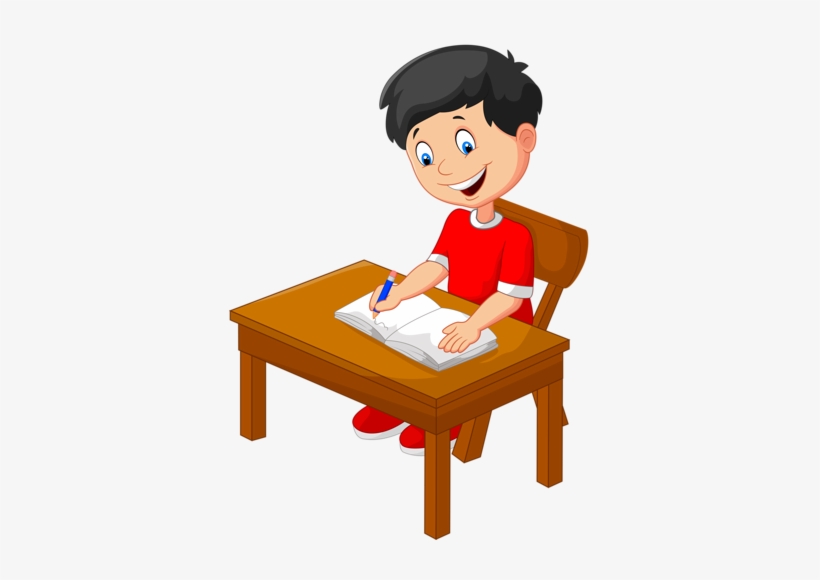 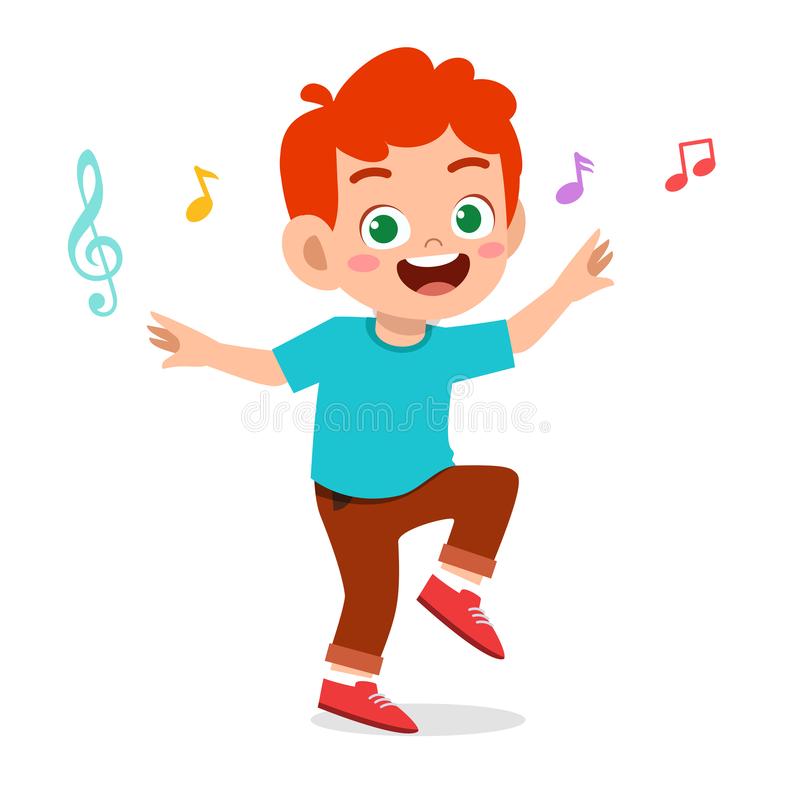 Khi em múa hát em dùng những bộ phận:
- Dùng miệng để hát
- Dùng đầu để lắc lư theo nhạc
- Dùng tay và chân để múa.
[Speaker Notes: Bài giảng thiết kế bởi Vũ Hồng.
LH: FB Vũ Hồng | https://www.facebook.com/vuhong1972/ | hongvu7219@gmail.com]
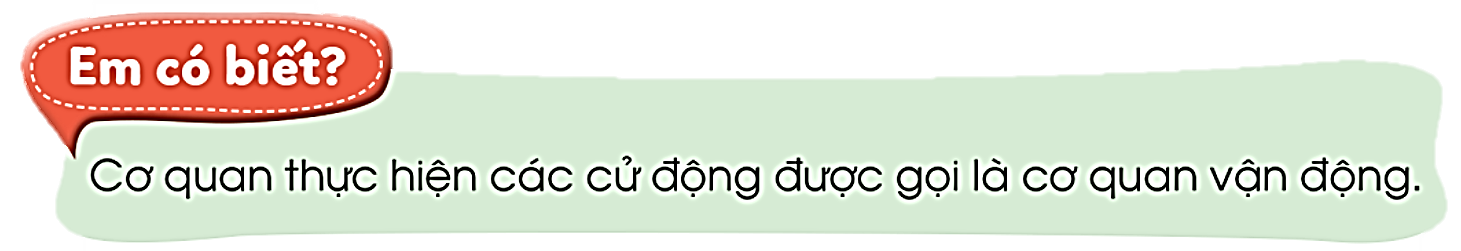 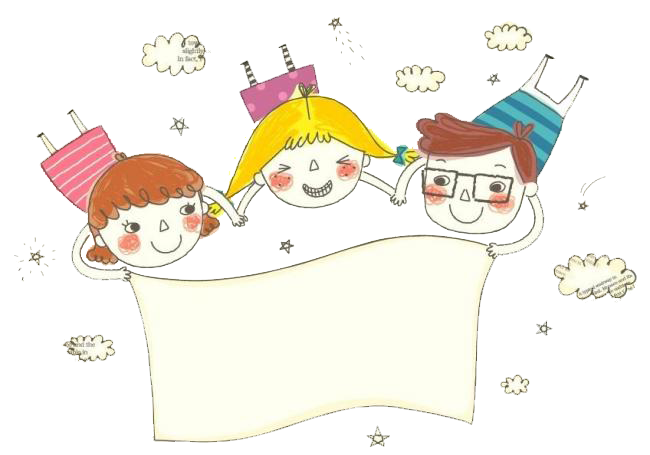 Hoạt động khám phá.
HĐ 1: Khám phá vị trí các bộ phận của cơ quan vận động trên cơ thể.
.
[Speaker Notes: Thiết kế: Vũ Hồng]
Dùng tay nắn vào một số vị trí trên cơ thể như trong hình, em cảm thấy thế nào?
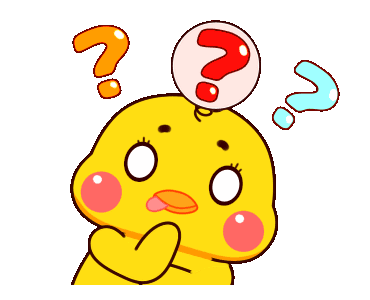 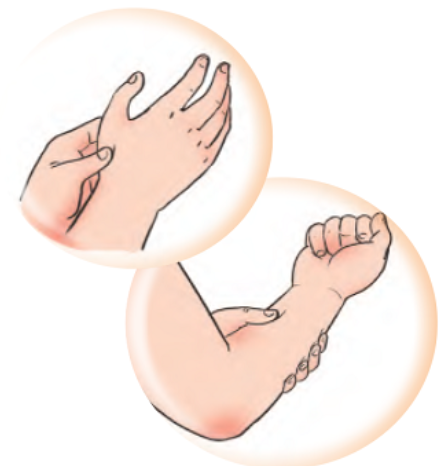 Khi sờ vào những vị trí này em có thể cảm nhận được:
- Da tay đàn hồi, các cơ bao lấy xương dưới da.
HĐ 2: Xác định tên, vị trí một số xương chính và một số khớp xương

.
[Speaker Notes: Thiết kế: Vũ Hồng]
Quan sát các hình dưới đây, Chỉ và nói tên một số xương, khớp xương trong hình dưới đây.
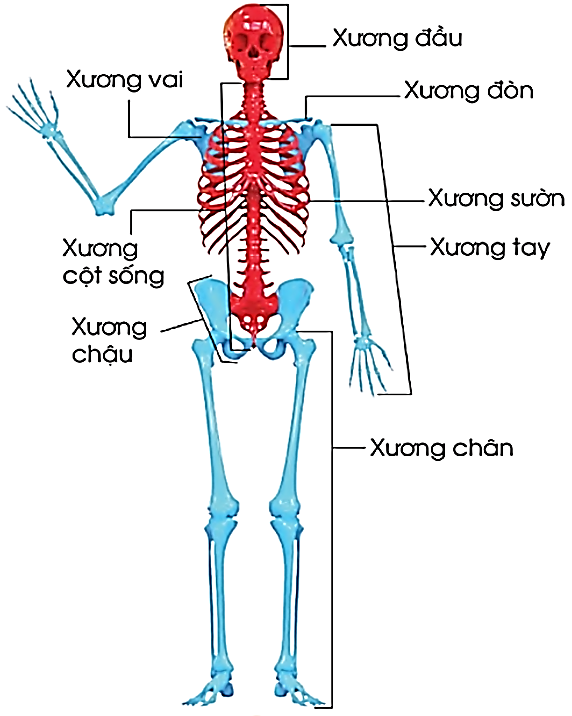 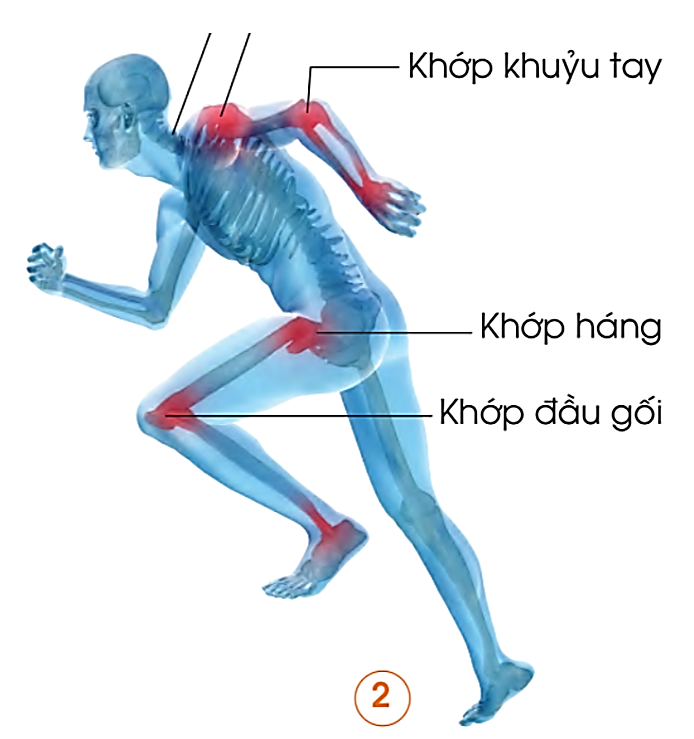 2
Hệ xương
THẢO LUẬN NHÓM ĐÔI
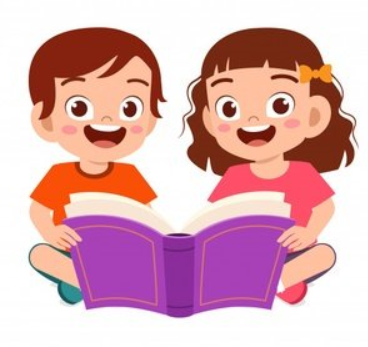 CHIA SẺ TRƯỚC LỚP.
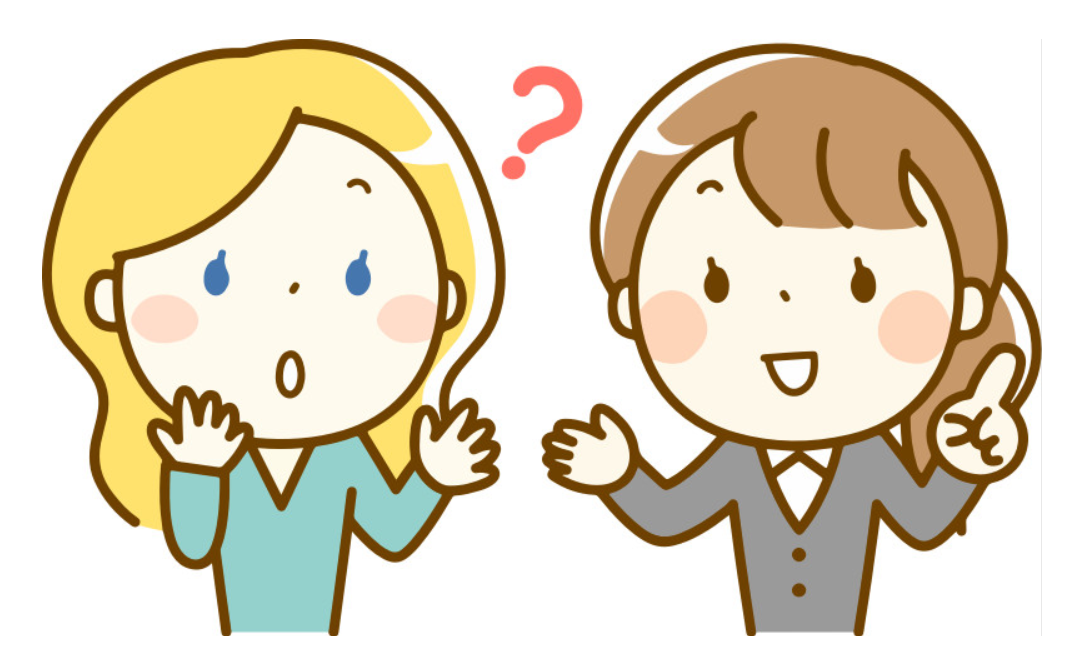 Quan sát các hình dưới đây, Chỉ và nói tên một số xương, khớp xương trong hình dưới đây.
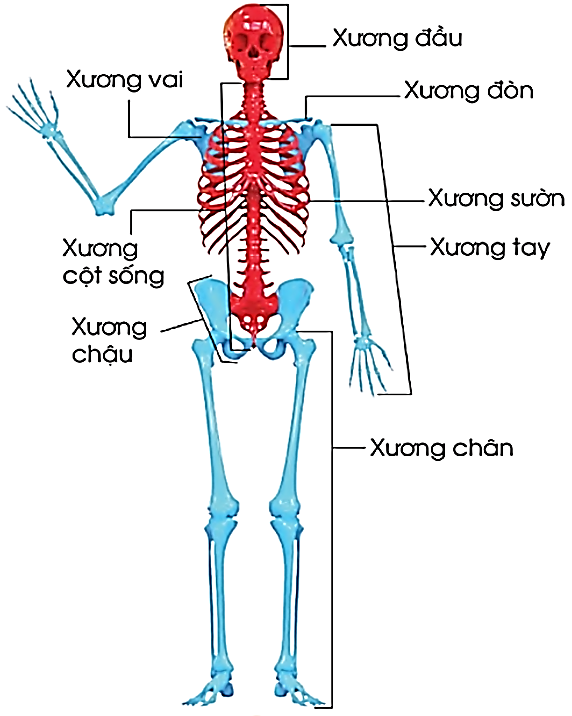 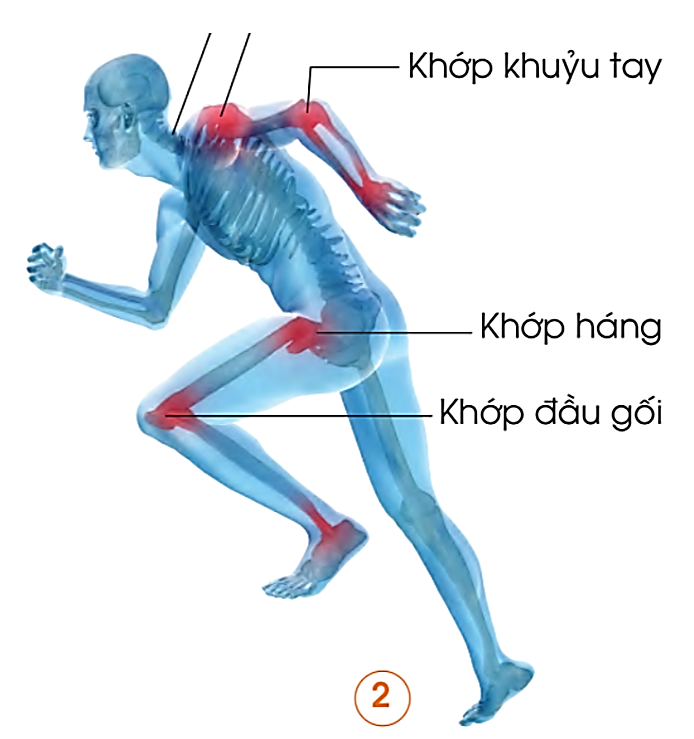 2
Hệ xương
Chỉ và nói tên một số xương, khớp trên cơ thể em.
Xem video
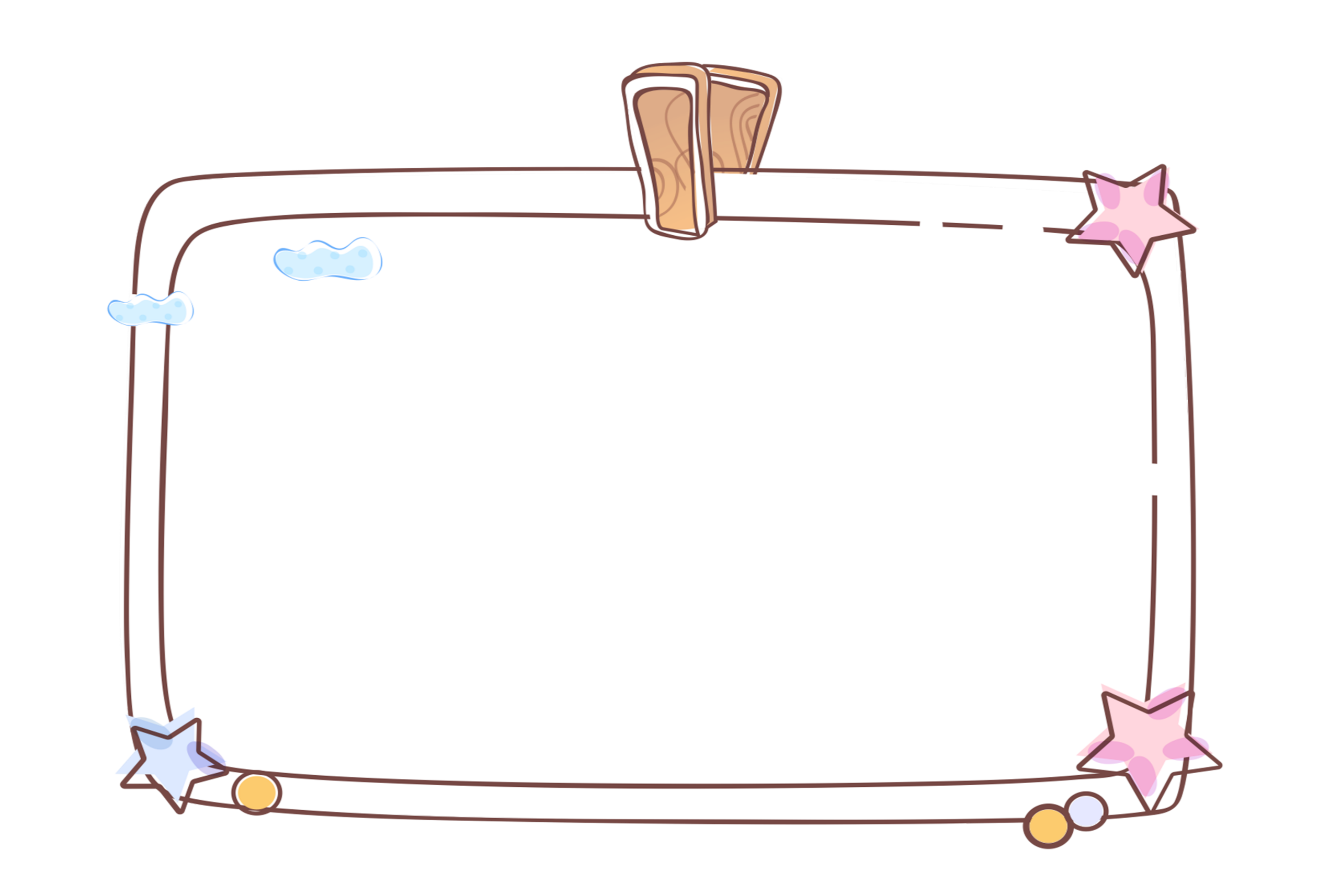 Kết luận
Chức năng của cơ, xương, khớp là giúp cho cơ thể cử động và di chuyển được.
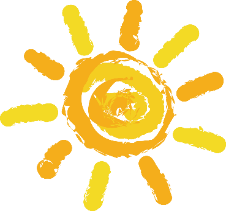 Hoạt động sau giờ học
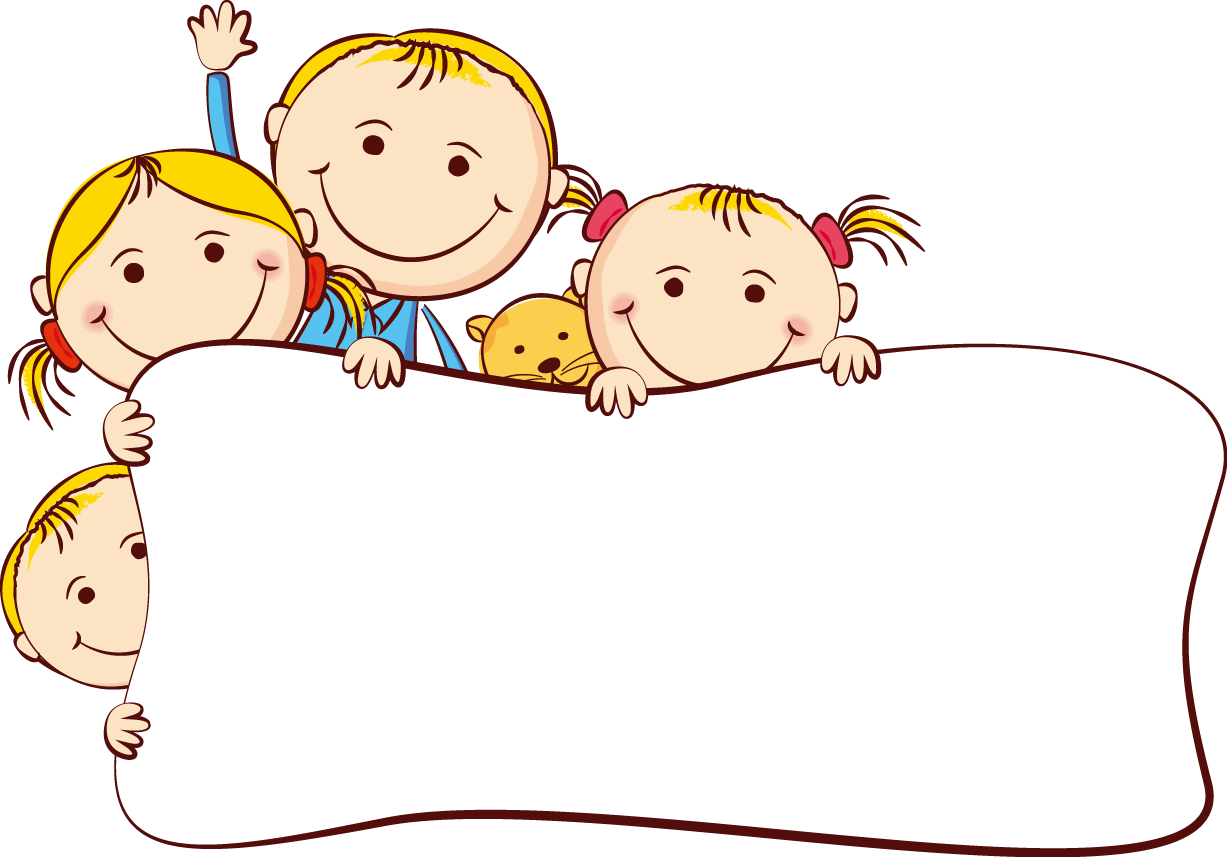 Chia sẻ với người thân những điều đã học được các cơ quan vận động.
[Speaker Notes: Bài giảng thiết kế bởi Vũ Hồng.
LH: FB Vũ Hồng | https://www.facebook.com/vuhong1972/ | hongvu7219@gmail.com]
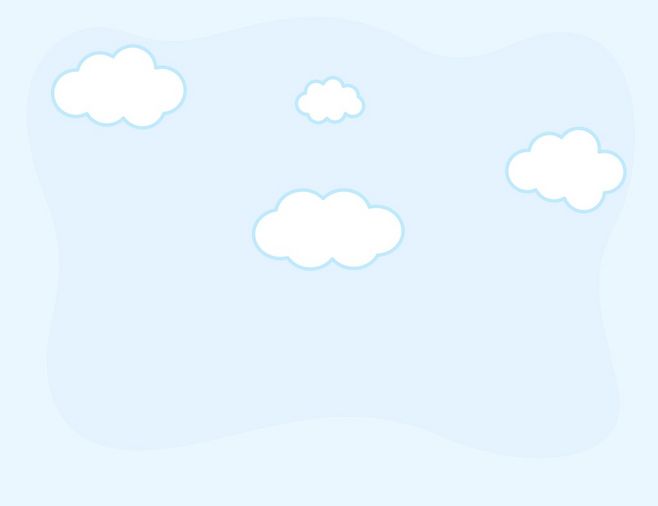 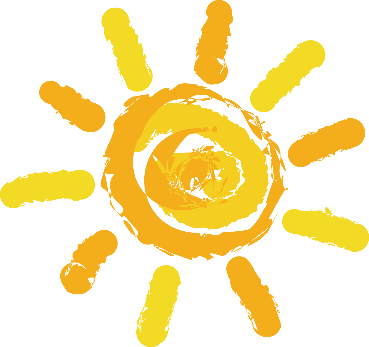 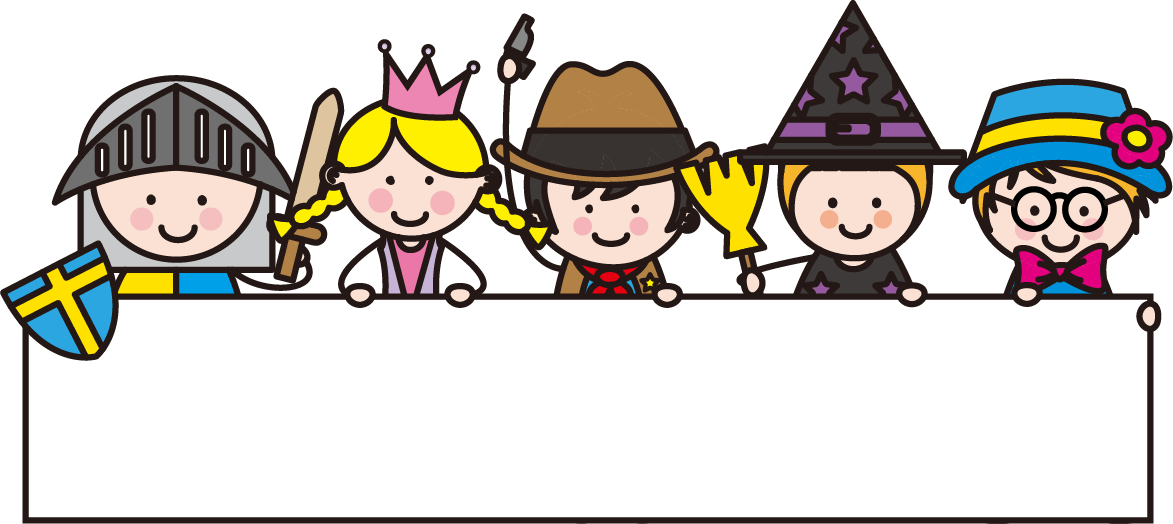 HẸN GẶP LẠI
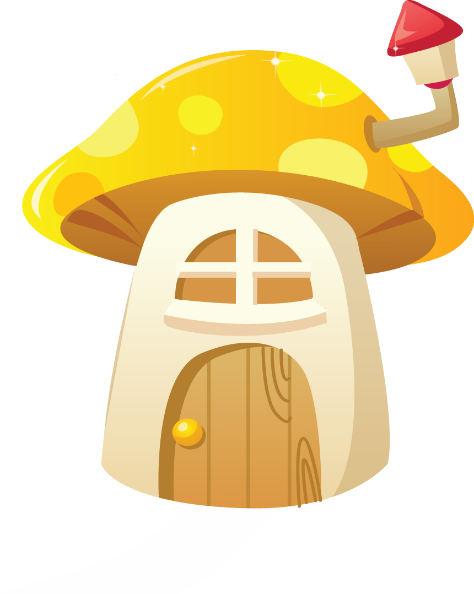 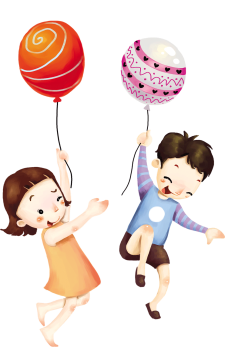 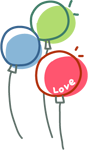 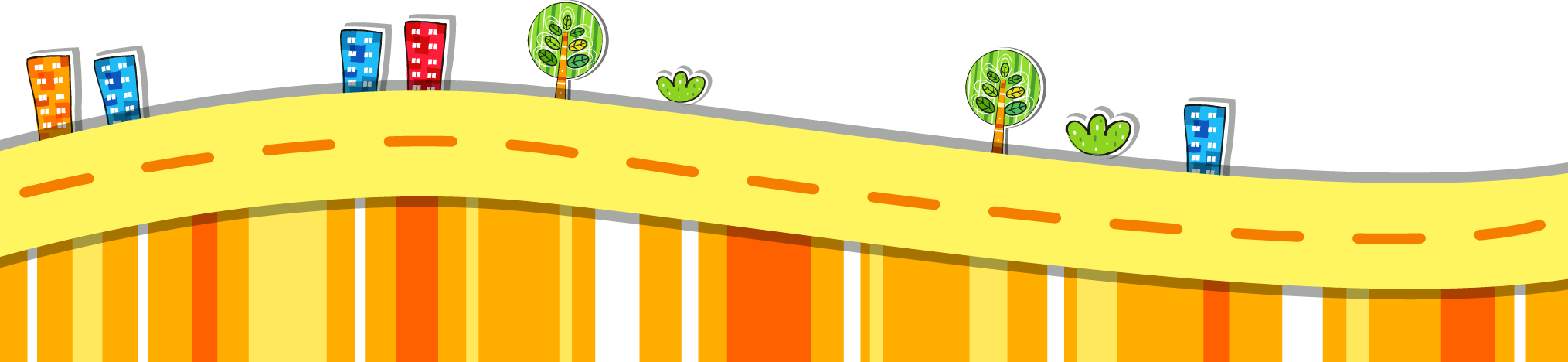 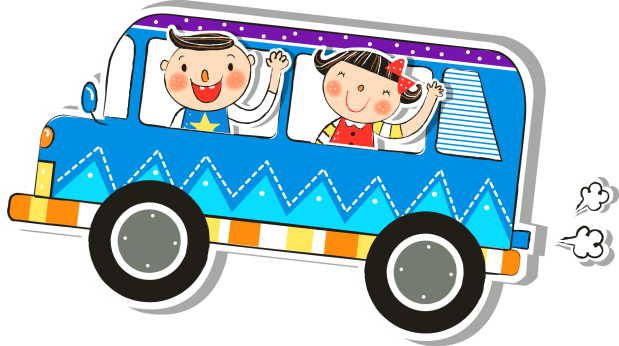 [Speaker Notes: TK: VŨ HỒNGBài giảng thiết kế bởi Vũ Hồng.
LH: FB Vũ Hồng | https://www.facebook.com/vuhong1972/ | hongvu7219@gmail.com]